SYNERGY
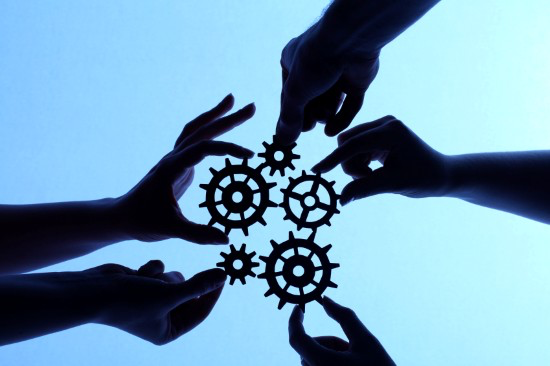 Presentation by
Christina Woodley-Charles


about
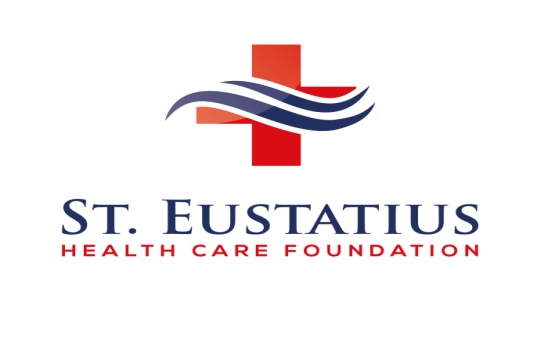 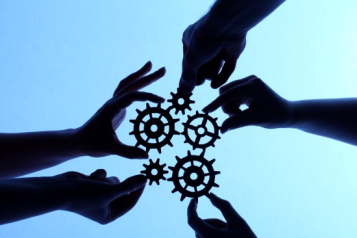 My organisation
Manager Patient Care
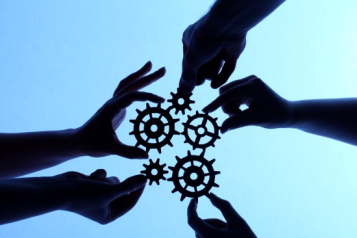 Kche
Mi
Launr
Services
General practitioner / geriatric care
Hospital care
District nursing care
Emergency care
Obstetrics
Laboratory & Imaging (ultrasound / x-ray)
Policlinic care
Pharmaceutical care
Preventative care
Visiting specialists / other health care professionals
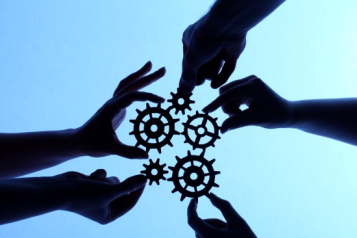 Our strengths
Qualified and dedicated staff
Ministry of Health VWS
ZVK
Inspectorate
Auxiliary Home
Golden Rock Pharmacy
Hospitals on Saba, St. Maarten, Bonaire 
St. Maarten Laboratory Services
Many, Many, Many more companies and organizations
Finances
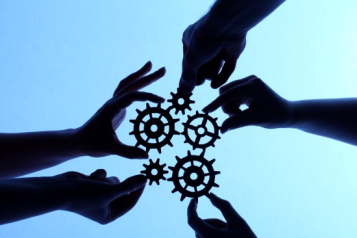 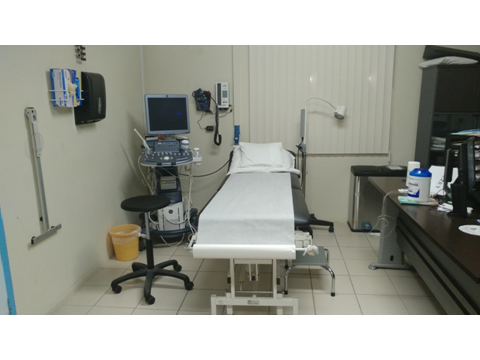 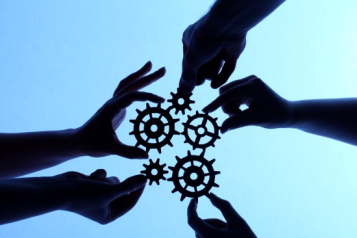 Our challenges
Isolated location and small scale
Support, training, supplies come from overseas
Patients sent abroad
Falcility has become too small to carry out all the specialist service that we would want too
Financial dependence
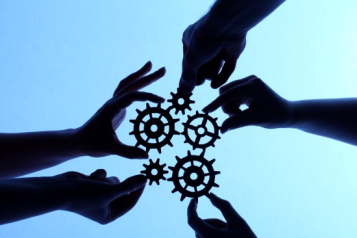 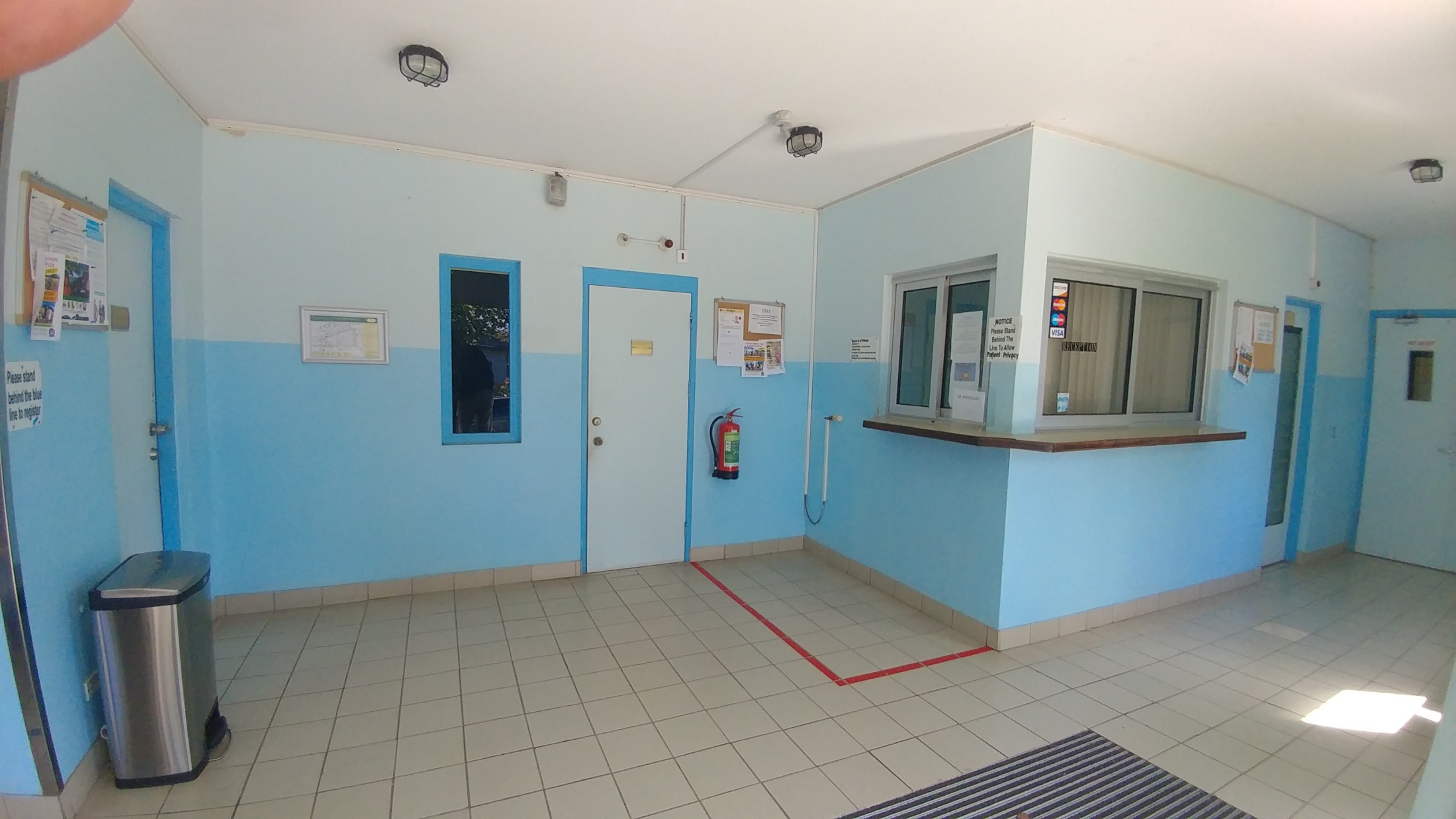 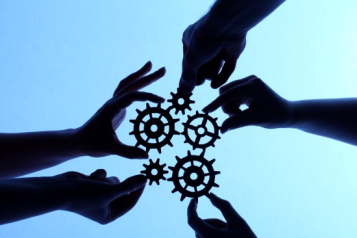 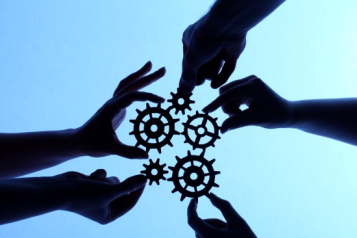 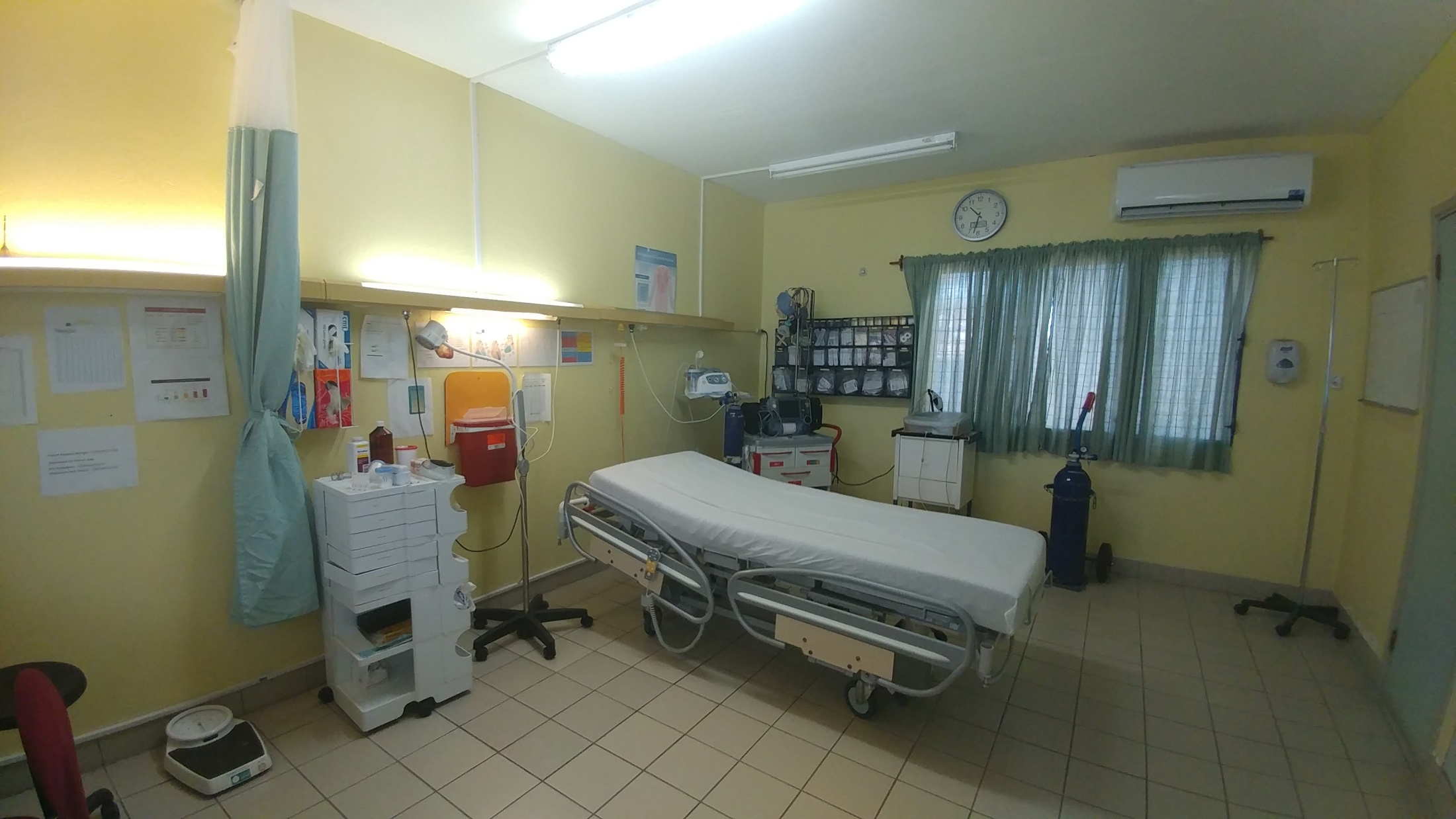 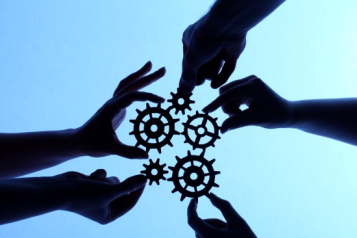 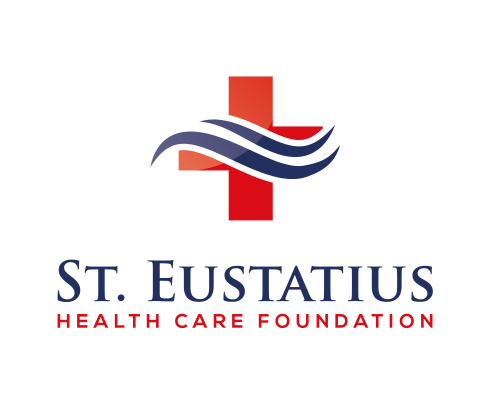 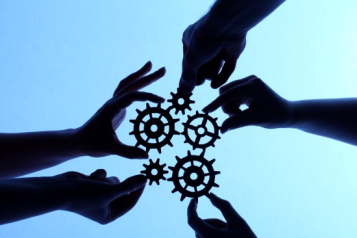 !THANK YOU!